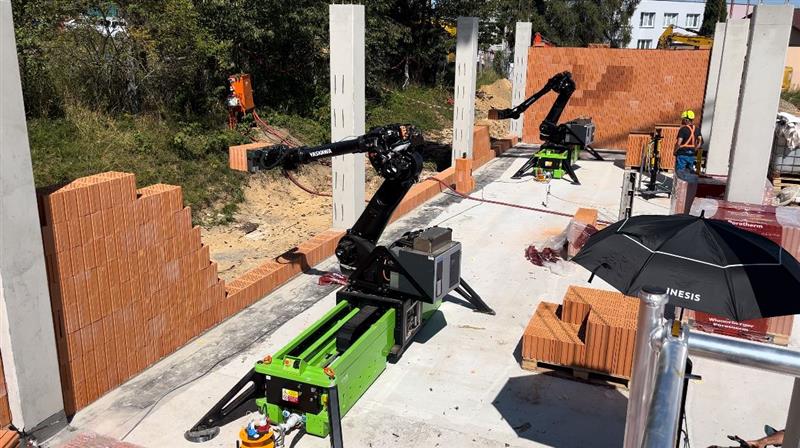 Zdící roboti - stavba nového depozitáře Muzea Vysočiny
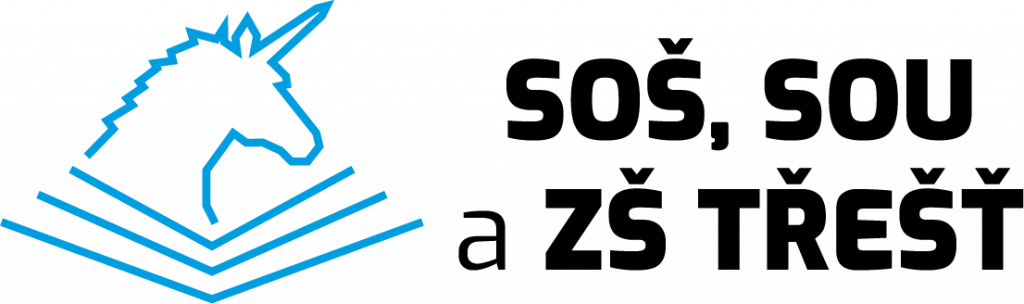 24.9.2024
Učební obor Zedník, zednické práce
Dne 24.9.2024 žáci prvního ročníku oboru Zedník, zednické práce byli na workshopu u firmy PKS stavby a.s.
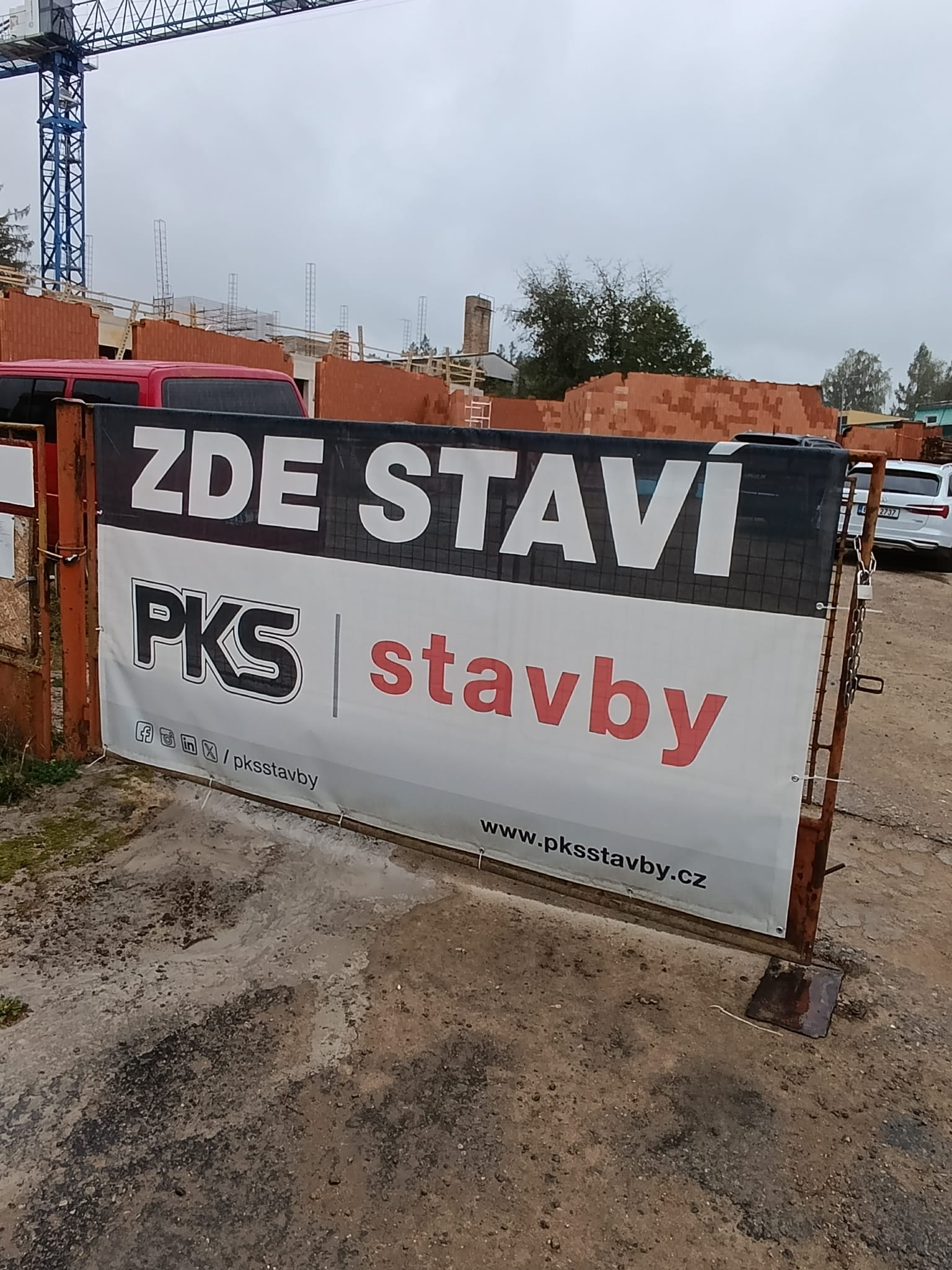 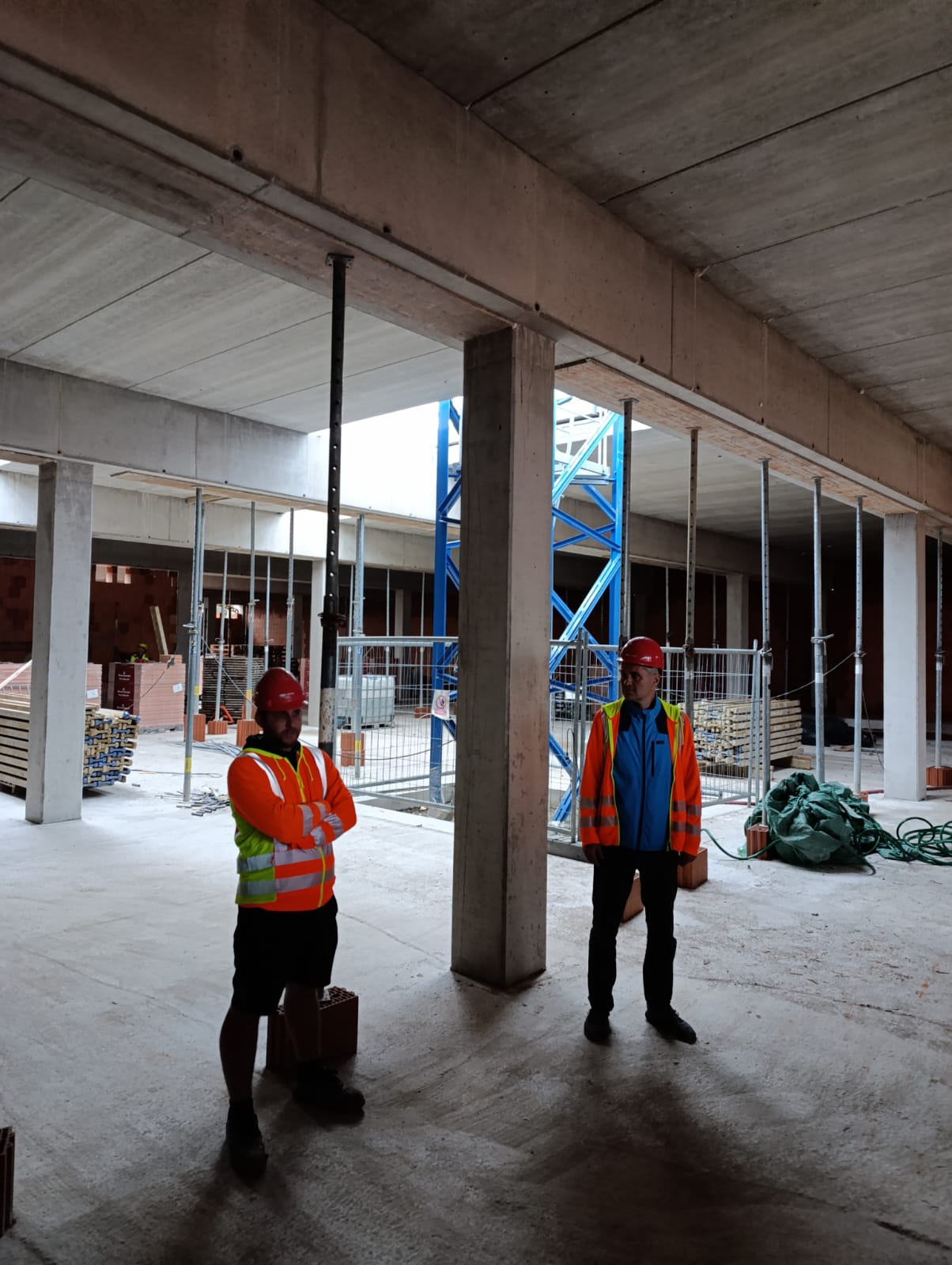 Žáci viděli  mechanické zdící roboty WLTR od firmy Wienerberger při práci
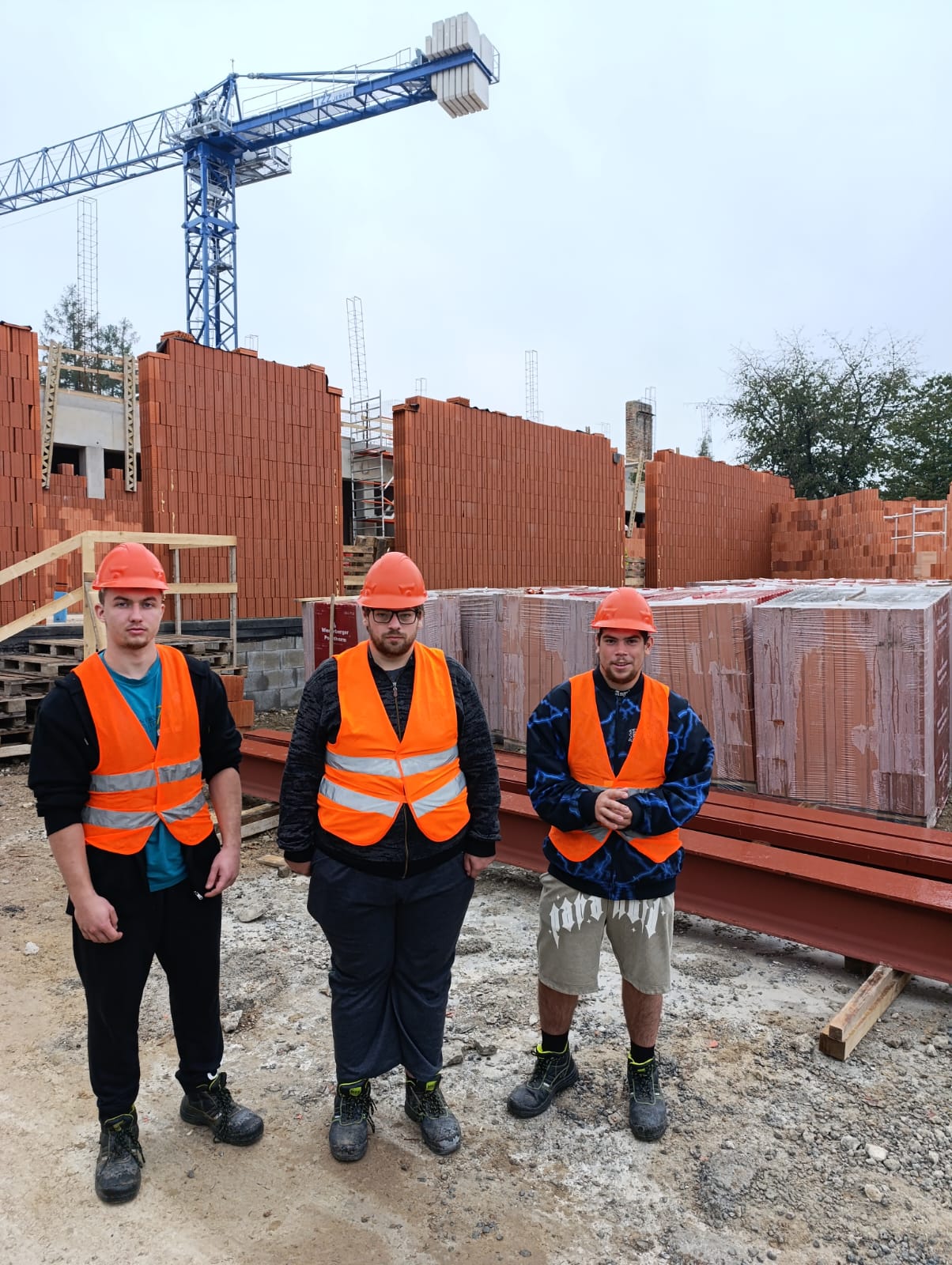 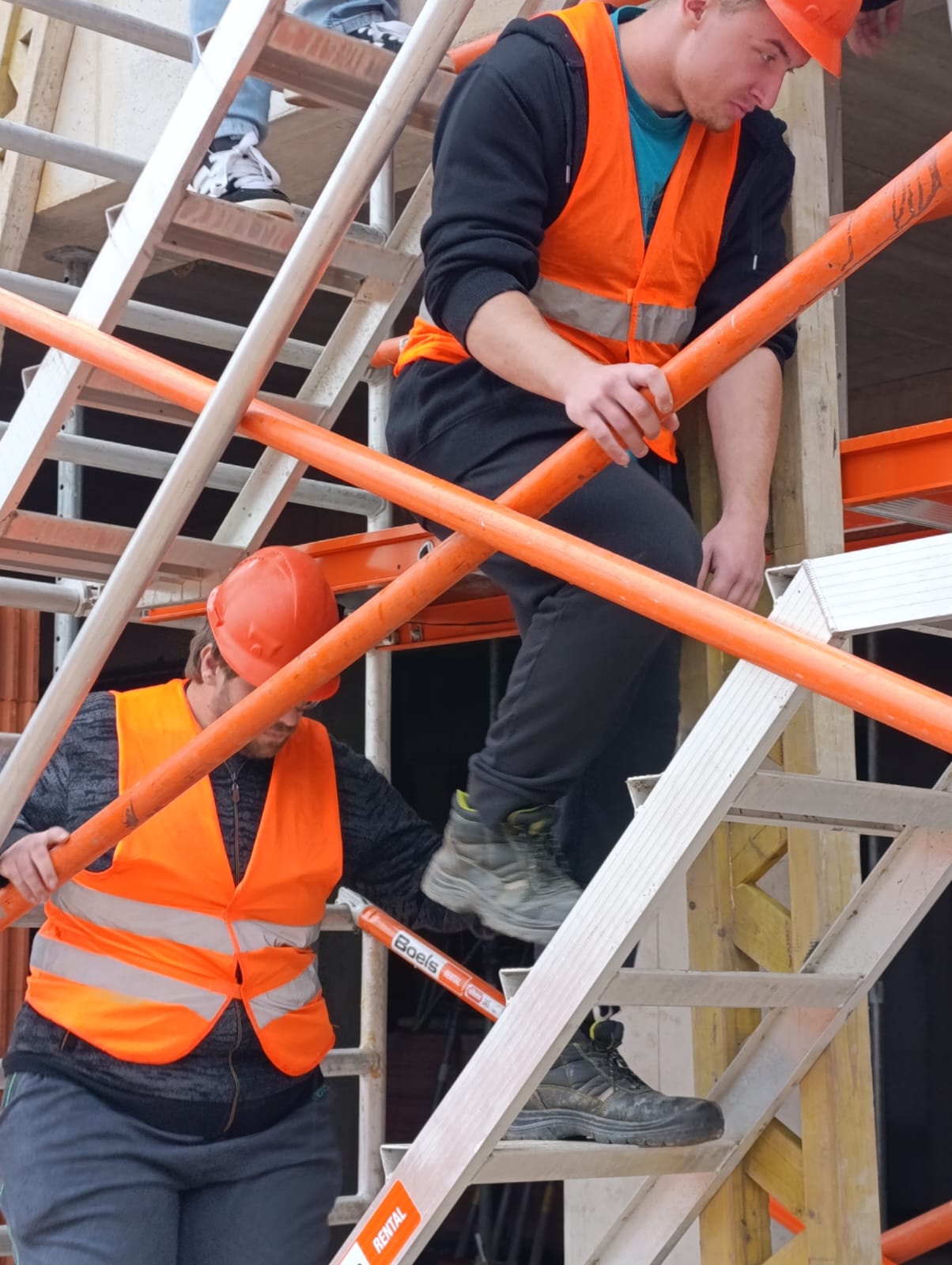 I když robot pracuje téměř sám, potřebuje k sobě programátora a zedníka
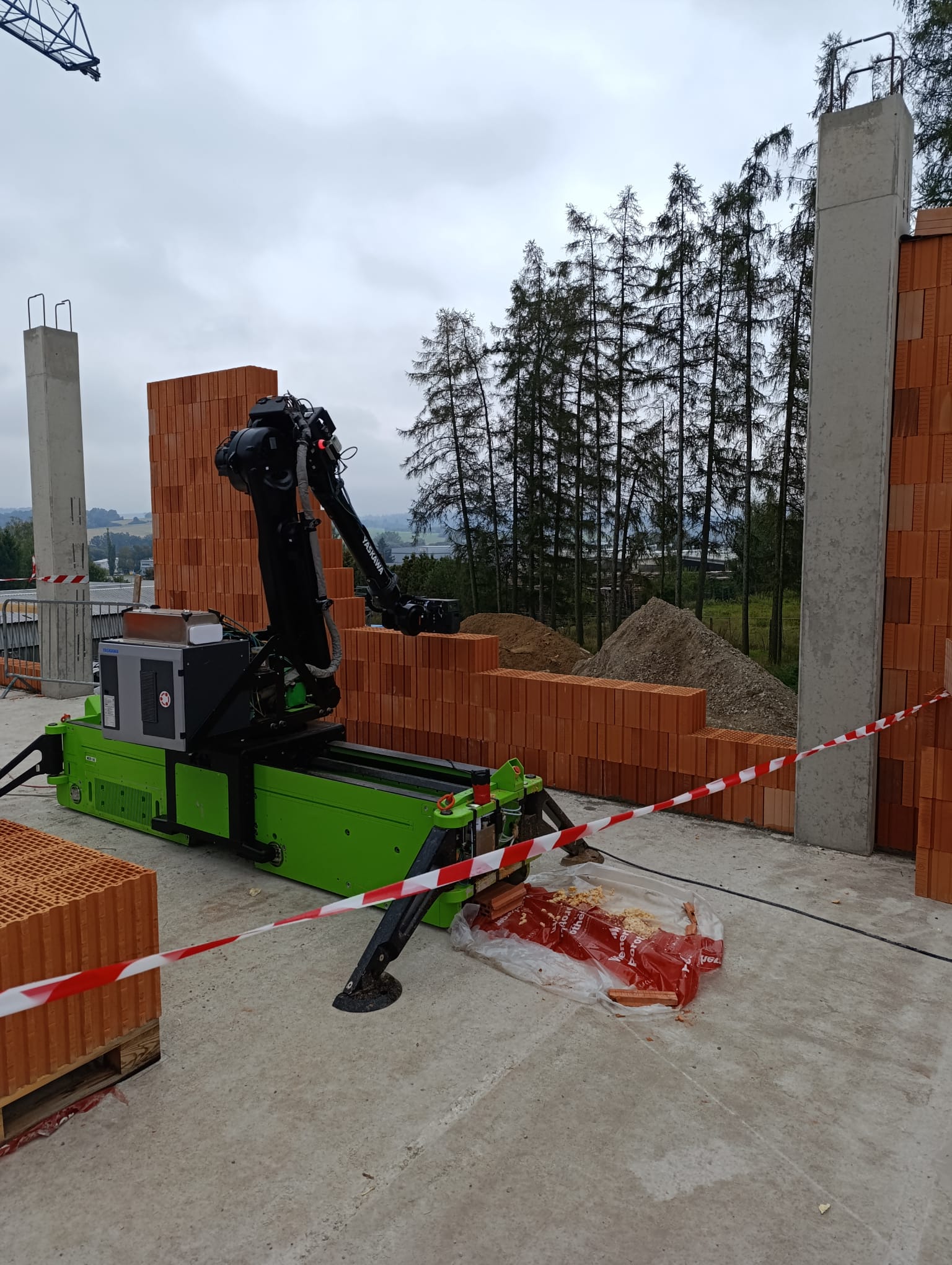 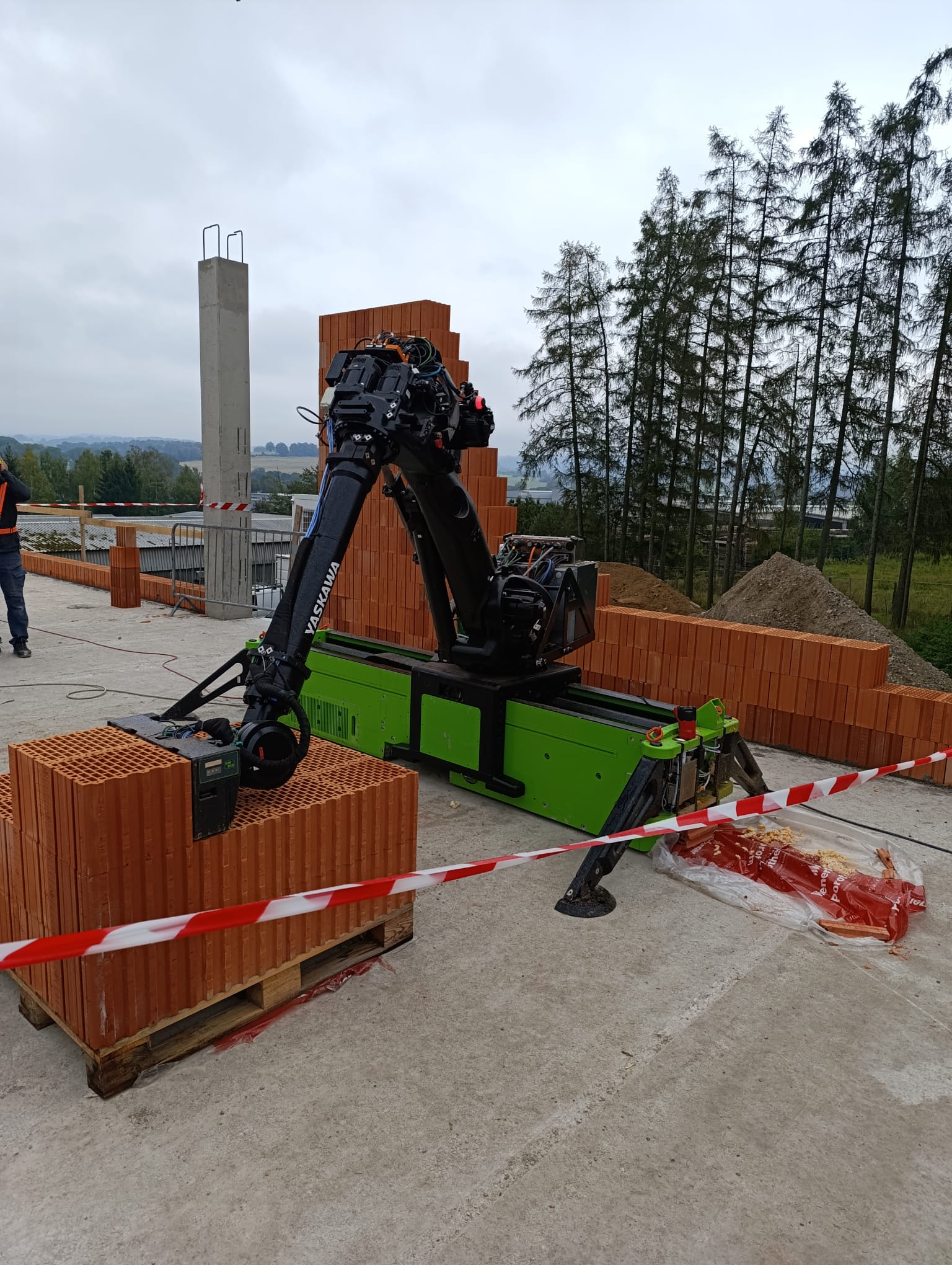 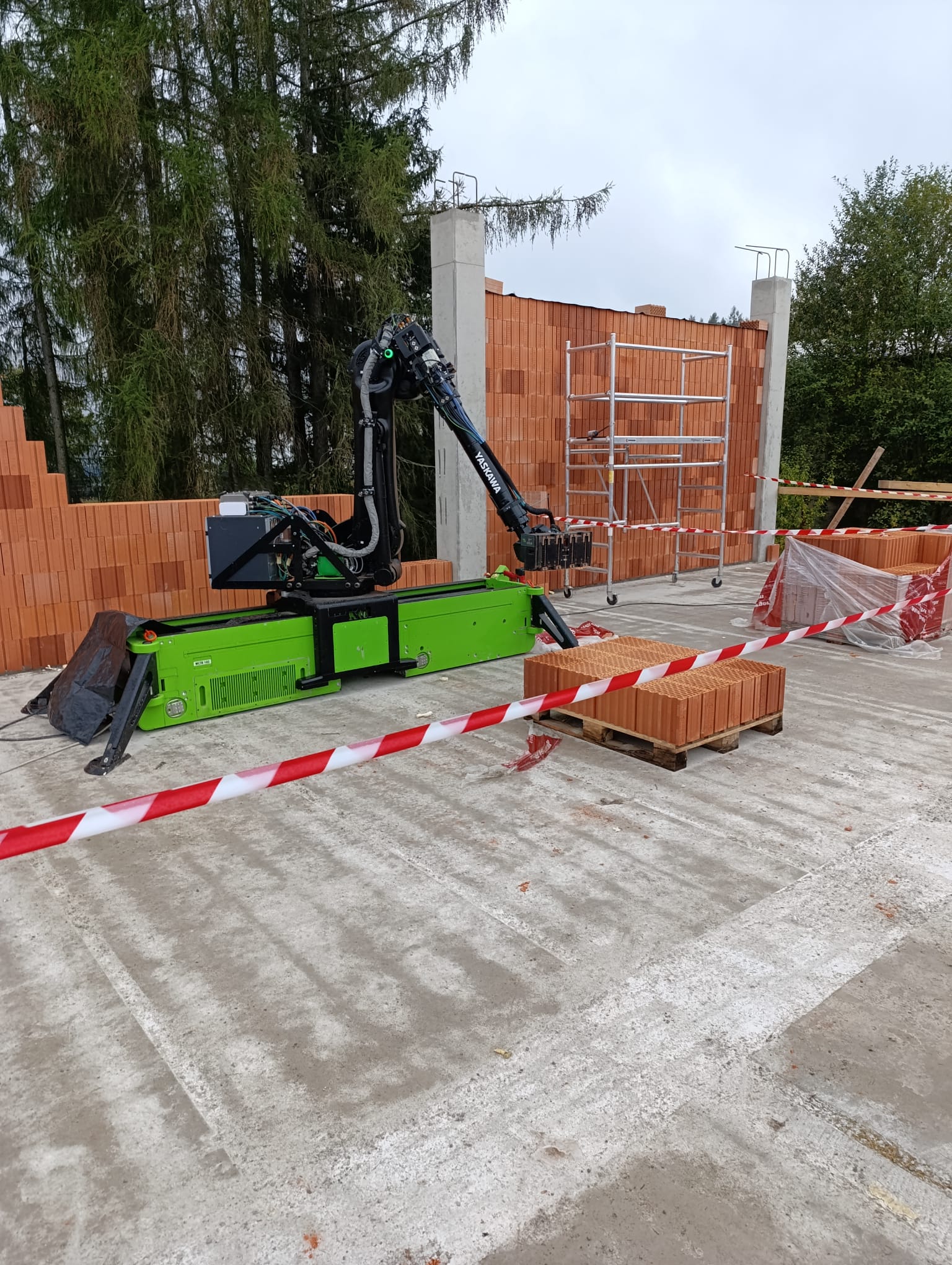 Žáci viděli, jak lze propojit práci zedníka    s novými informačními technologiemi
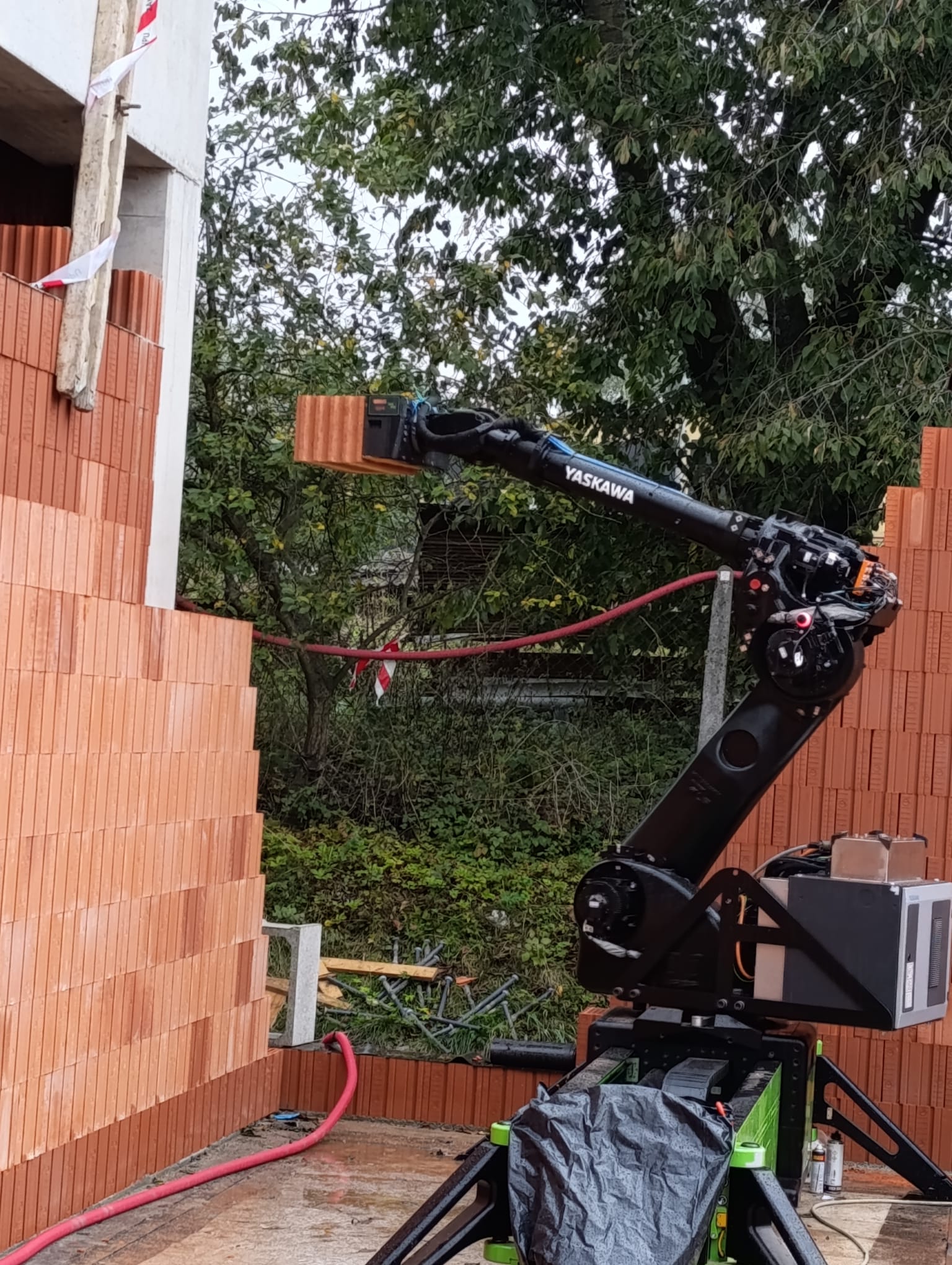 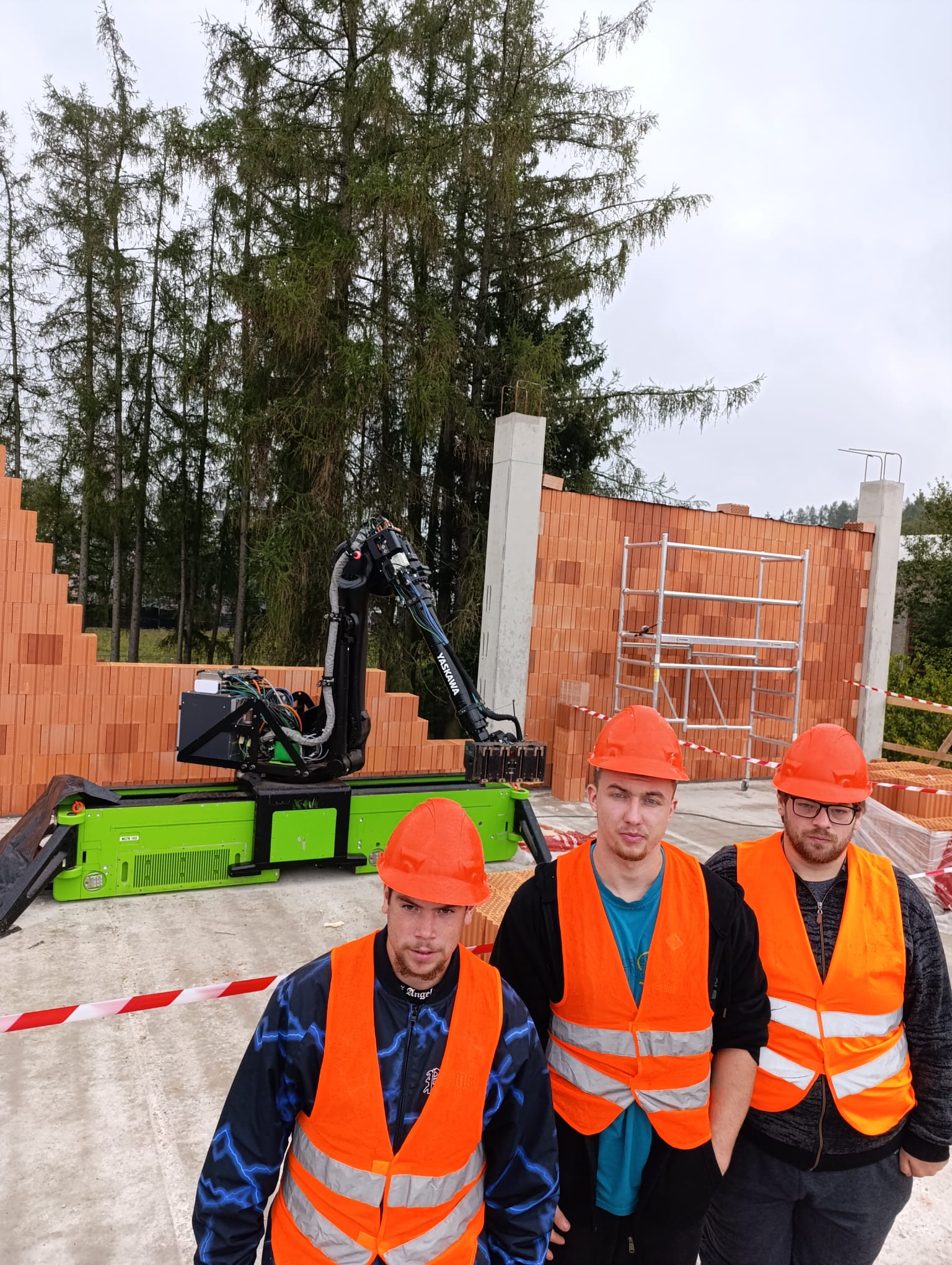 Robot zvládne usadit 1 cihlu za 25 sekund
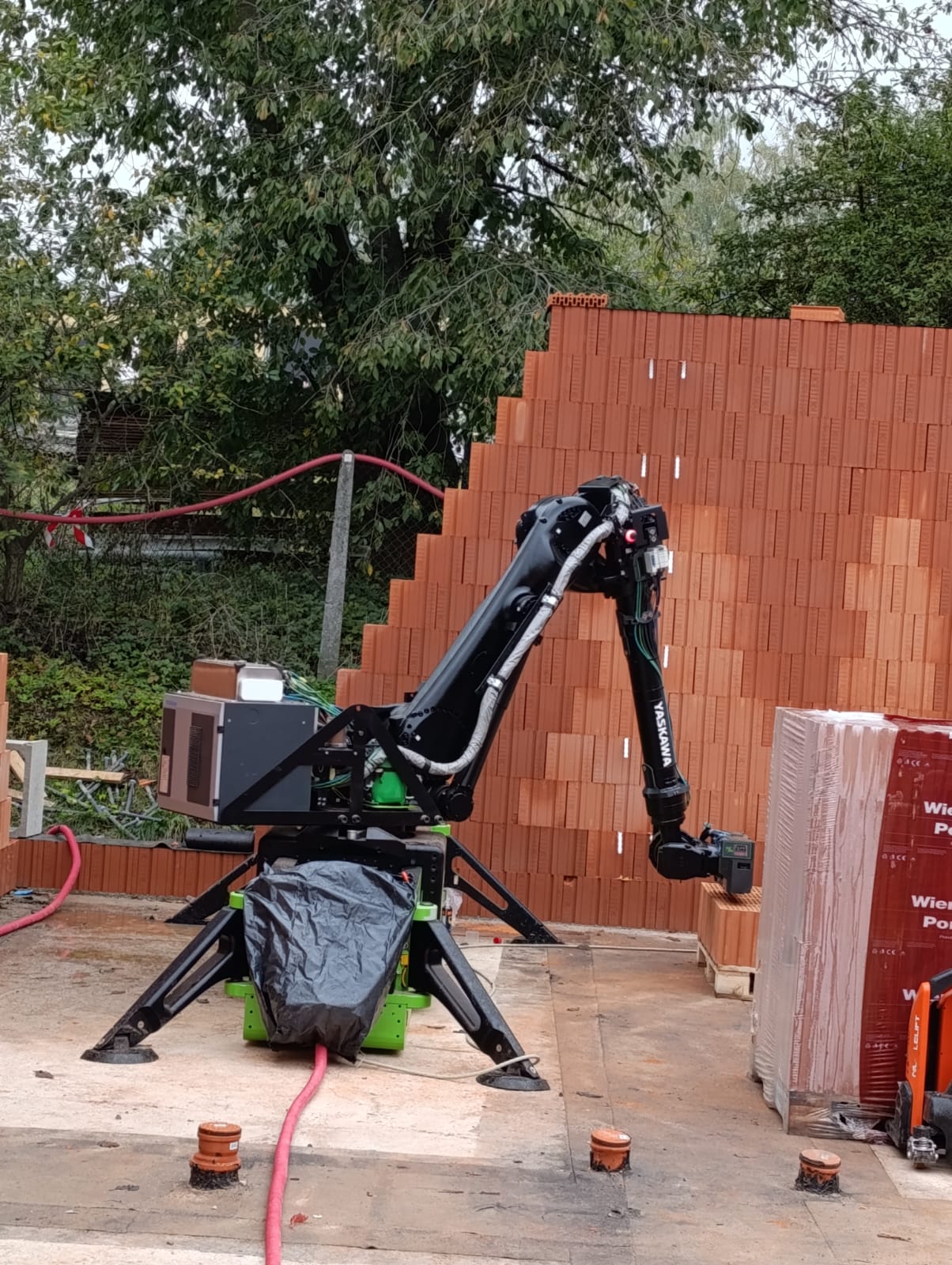 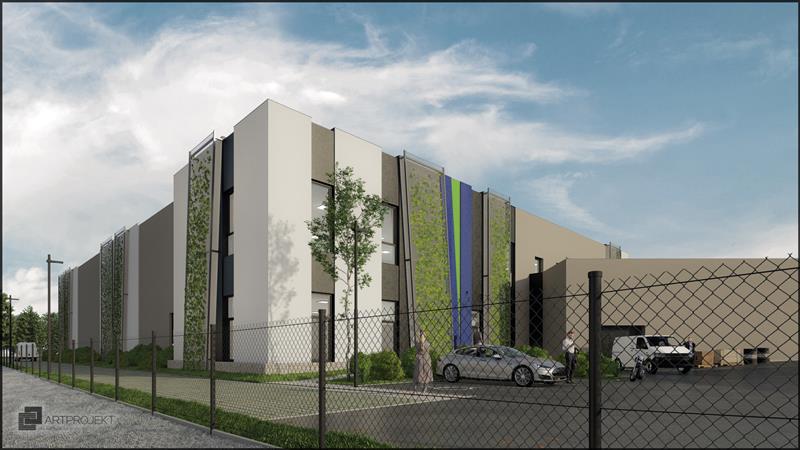